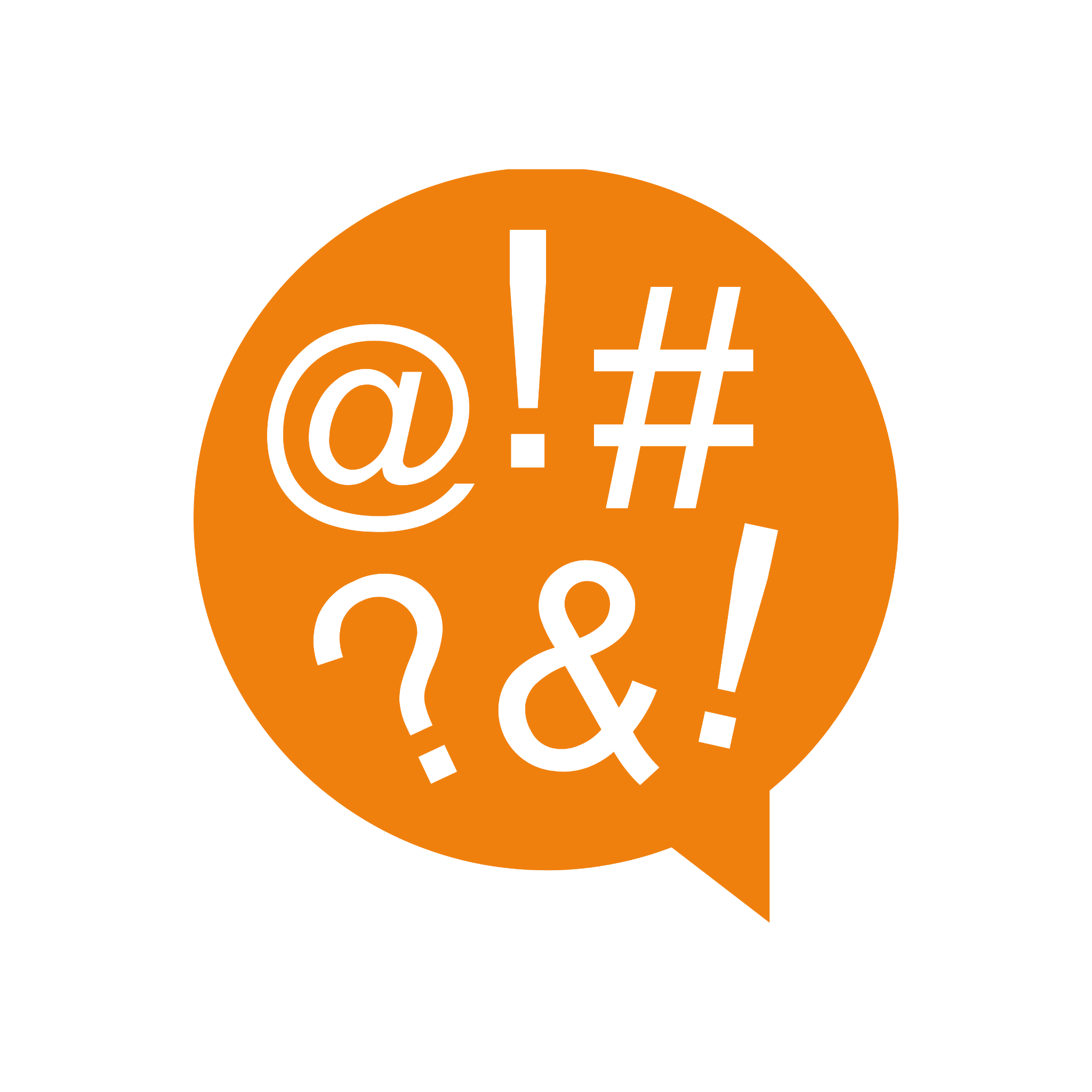 The language of Cyberbullying
Understanding, Preventing, Responding
Ages 11-13, Ages 14-18
The language of Cyberbullying
Timing: 25 minutes
Learning outcomes:
Learners will be able to:
Recognise linguistic patterns in cyberbullying.
Consider advice for their peers and others on how to respond to cyberbullying language.
Key vocabulary: cyberbullying, hate speech, linguistics, patterns, behaviour, keywords, responding, positively challenge, reporting.
Resources: Paper, pens
Key Questions
What sort of words does a cyberbully use?
How could we spot these words online? (e.g. social media, online games, chat forums, etc.)
Are there patterns in how cyberbullies behave and vocalise their attacks?
How would you respond to cyberbullying language if...
...you were the target?
...you were a friend of the bully?
...you were a bystander?
Which strategies allow you to respond positively? (i.e. to make the situation better, not worse.)
What advice would you give to other young people your age on how to deal with cyberbullying language online?
The language of a bully
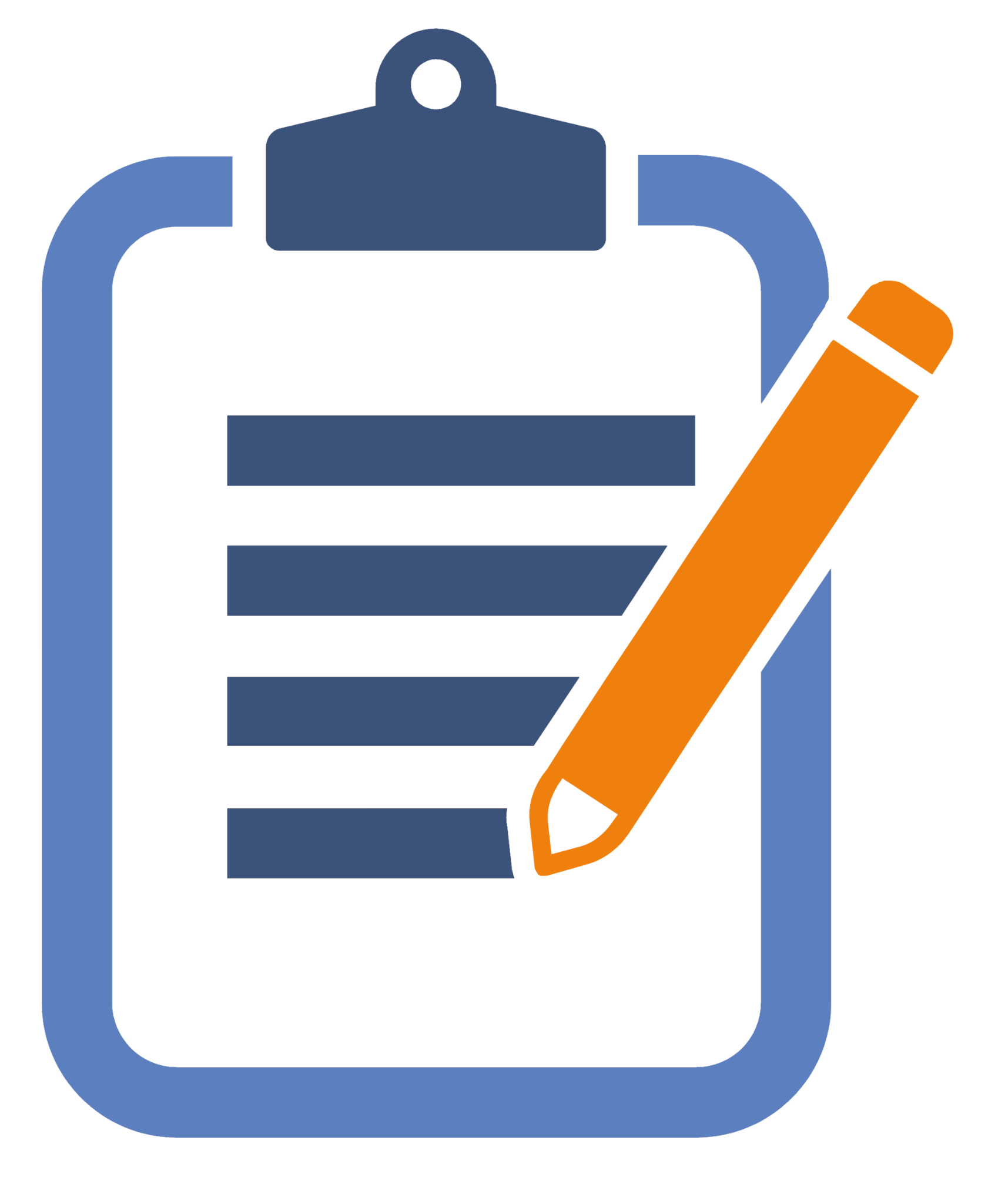 On your own, you have 2 minutes to write down some examples of words/phrases that a bully might use online.

Keep this list to yourself and do not share it with anyone else - it might upset or offend them.
The language of a cyberbully
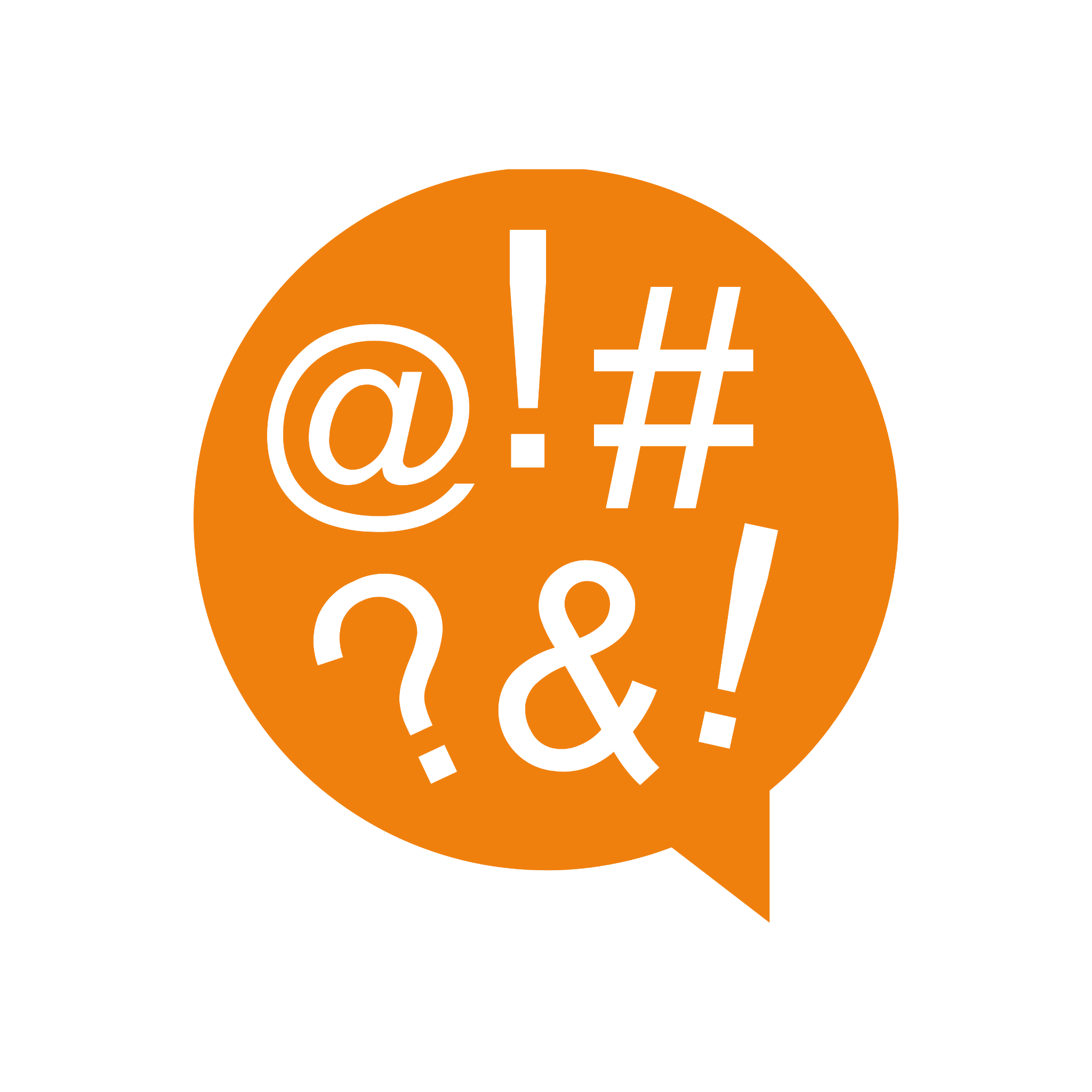 What do you think?
What sort of language is most common/most frequently shared?
Where is this shared online?  
Who do you think posted/shared this type of language?  
What do you think their motives were?
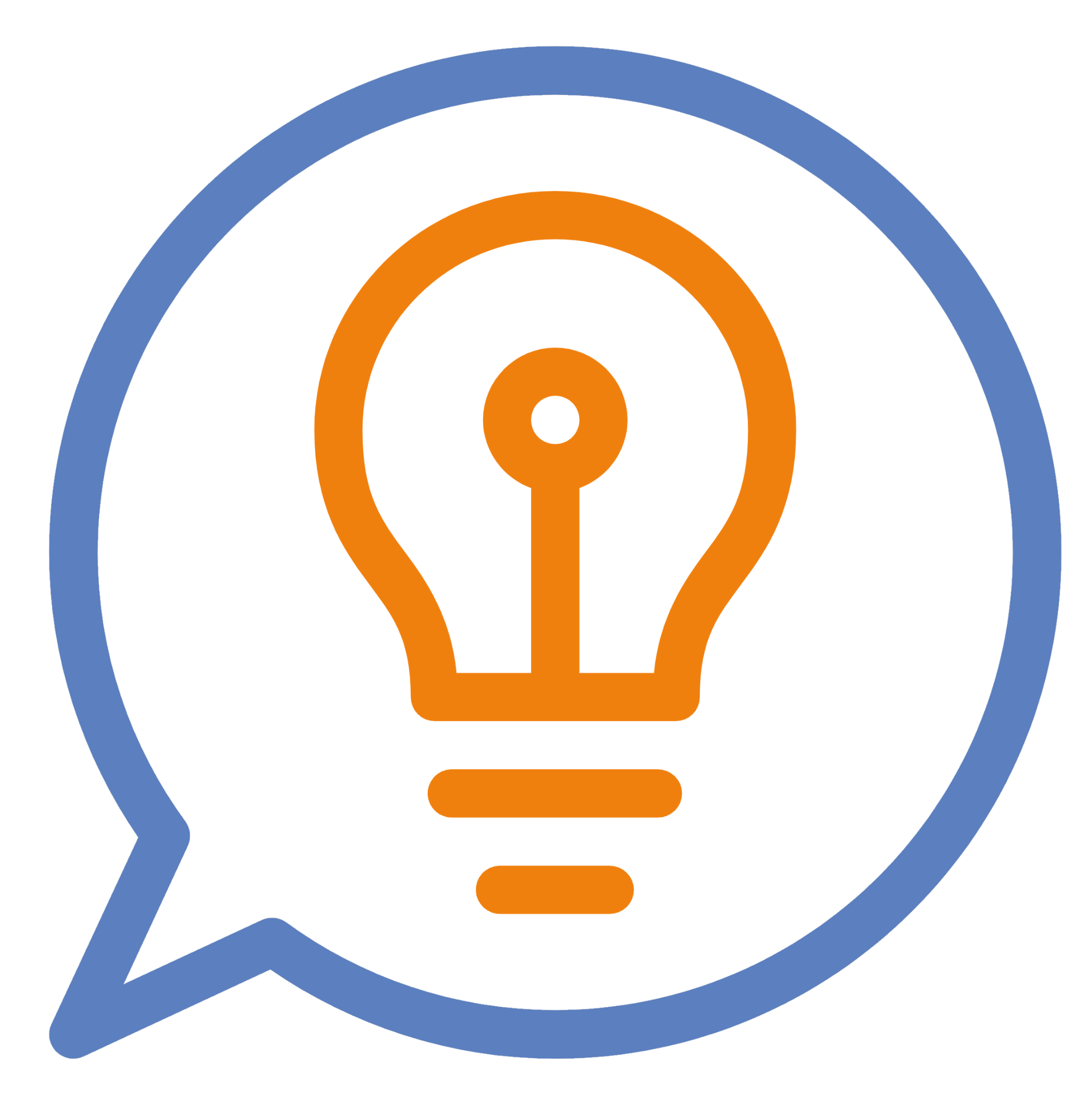 Top tips
Based on your conclusions from the data, work in pairs to write down 3-5 top tips for someone on how to respond if they encounter cyberbullying language online.
Write your tips for:
A target of the cyberbullying, 
A friend of the cyberbully, or
A bystander who does not know the bully or target
Sharing your tips
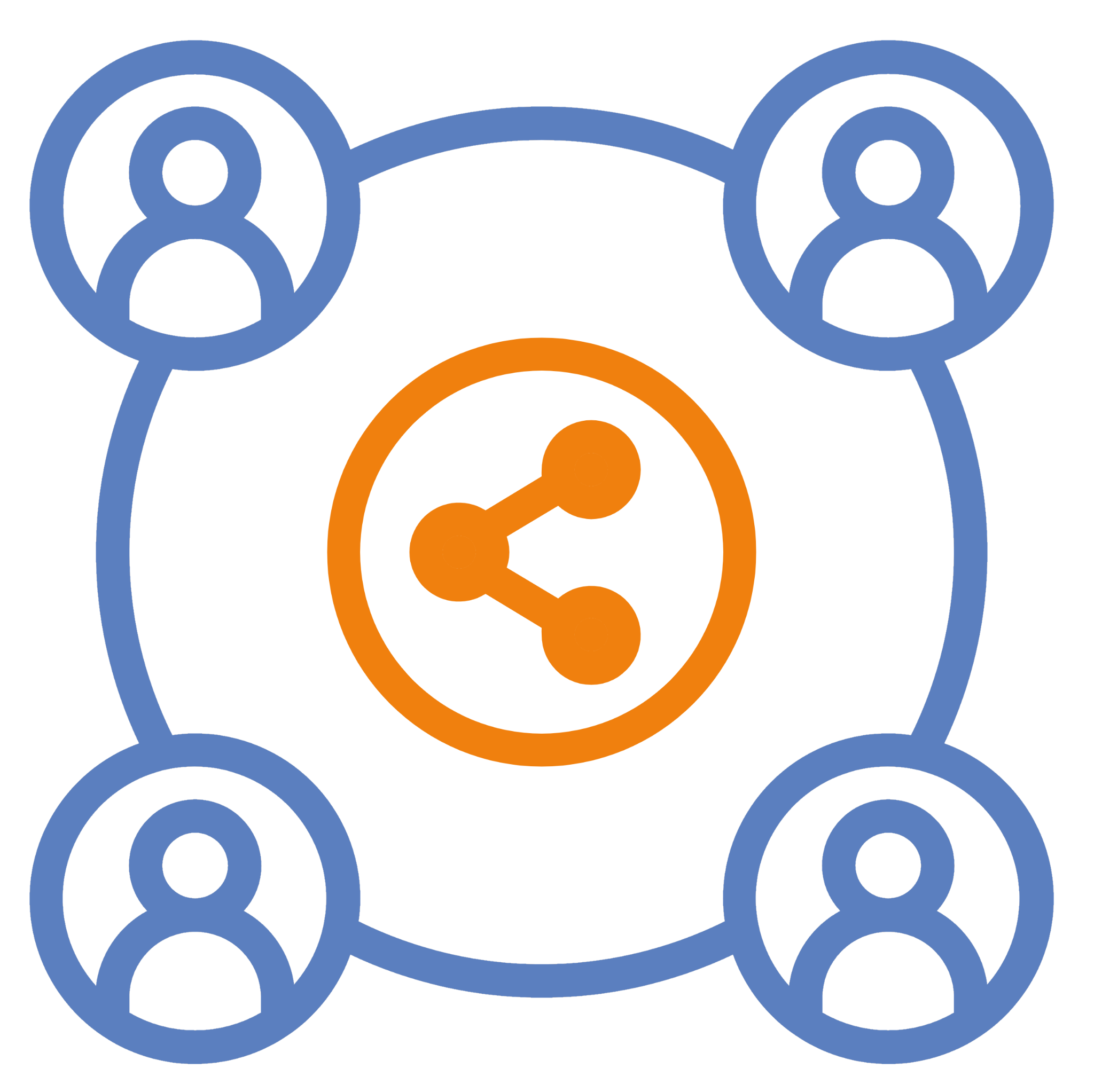 How could you share your top tips with the right audience?